Родительское собрание в 1 классе

«Поощрение и наказание 
ребенка в семье».
«ПООЩРЕНИЕ 
И  НАКАЗАНИЕ РЕБЁНКА 
                         В СЕМЬЕ»
18.02.2021
2
Наказание и поощрение как основные методы воспитания, преследуют конечную цель - благо ребенка. 
         И то, и другое должно быть продиктовано родительской любовью и заботой.
18.02.2021
3
18.02.2021
4
Несколько советов о поощрениях:
Поощряйте ребенка улыбкой,
словом, ласковым прикосновением
руки, когда он старательно моет
посуду, готовит уроки, с радостью 
играет с младшим братом.
18.02.2021
5
Несколько советов о поощрениях:
Дарите ребёнку подарки, но при этом учите его, как их принимать, быть благодарными за любые знаки внимания, проявленные к нему.
18.02.2021
6
Несколько советов о поощрениях:
Если ребёнок поощряется деньгами, вы должны знать, каким образом он ими распорядится,  обсудите это с ним.
18.02.2021
7
Поощрение дает более эффективный результат, чем наказание. Вызывая положительные эмоции, оно способствует формированию позитивных качеств личности, таких как: чувство собственного достоинства, доброжелательности, чуткости, дисциплинированности, ответственности, т. д.
18.02.2021
8
Вместе с тем не следует слишком увлекаться поощрениями. Чрезмерное заласкивание, захваливание порождают самодовольство, тщеславие, эгоизм. При частых необоснованных поощрениях дети привыкают к ним и не ценят.
18.02.2021
9
К сожалению, бывает так:
Если ребенок ведет себя хорошо, то родители не обращают на него внимания, а если плохо – то наказывают.
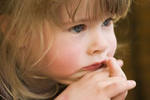 18.02.2021
10
18.02.2021
11
Правила наказания детей.
При любом наказании ребенок должен быть 
уверен, что его по-прежнему любят, и даже 
будучи наказанным, он не остается без 
родительской любви.
  Наказание должно быть соразмерно проступку.
  Ребенок должен быть информирован о том, за 
какие проступки последует наказание и в какой 
форме, чтобы у ребенка не было путаницы из-за 
непоследовательного поведения взрослых.
    При любом наказании детей они не должны 
быть лишены удовлетворения их биологических
 и физиологических потребностей.
12
У маленького ребенка плохо развито чувство времени. Поэтому такая формулировка, как «Если ты будешь всю неделю убирать за собой игрушки, то в воскресенье я куплю тебе новый диск с мультфильмами» неприемлема. Ребенок плохо понимает, что такое неделя.
 
          Лучше завести специальный календарь, и в конце каждого дня вместе с ребенком совместно «выставлять оценку» за пройденный день, отмечая его определенным цветом: красный – отлично, оранжевый – хорошо, желтый – средненько, а зеленый – плохо. В конце недели ребенок сам увидит, какой была его неделя.
18.02.2021
13
Не наказания должен
 бояться ребенок, не гнева,
 а Вашего огорчения.
      Постарайтесь пробудить чувство совести, помогите осознать ошибку,  желание исправить её.
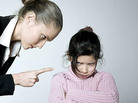 18.02.2021
14
Родители, помните!
Наказывайте ребенка только в том случае, когда без наказания 
нельзя обойтись, когда оно явно целесообразно.
     Контролируйте поведение ребёнка, старайтесь предупредить 
возможные отрицательные поступки.           
     Важно подчеркнуть, что наказывается поступок, а  не личность.
     После наказания проступок должен быть «предан забвению». 
     Наказание должно в некоторых случаях отменяться, если ребёнок 
обещает в будущем исправить своё поведение, не повторять своих 
ошибок.
     Имейте мужество извиниться перед ребёнком, если наказали его 
незаслуженно.
18.02.2021
15
СИТУАЦИЯ ДЛЯ ОБСУЖДЕНИЯ
У Вас дома пропали деньги. Ребенок говорит, что он их не брал. А через пару дней Вы находите спрятанные у ребенка деньги. Ребёнок вас обманул. Как поступить и такой ситуации?
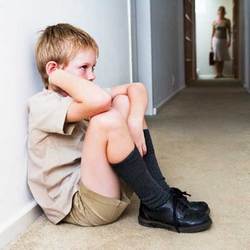 18.02.2021
16
Физическое наказание детей.
Родителей всегда волновал вопрос о физическом наказании детей: 
                   его приемлемость, 
                           формы 
                    и необходимость.
18.02.2021
17
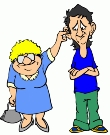 ОСОБОЕ МНЕНИЕ(ИЗ АНКЕТ РОДИТЕЛЕЙ):
Физическое наказание детей следует применять в исключительных случаях, только тогда, когда исчерпаны все другие методы воздействия: убеждение, объяснение неприемлемости его поведения, лишение ребенка каких-либо преимуществ или удовольствий.                                                     
           Физическое наказание детей правомерно, если поведение ребенка представляет угрозу для его жизни и здоровья  или  для  жизни и здоровья окружающих (Например: младшего брата или сестры). 
            Недопустимо физическое наказание ребенка, приносящее вред его физическому здоровью (удары по голове, нанесение тяжких увечий)
18.02.2021
18
Самое дорогое для нас – это наши дети!
И наша задача быть терпеливее с ними , 
воспитывать  с минимальными                 
                 психологическими травмами.
18.02.2021
19